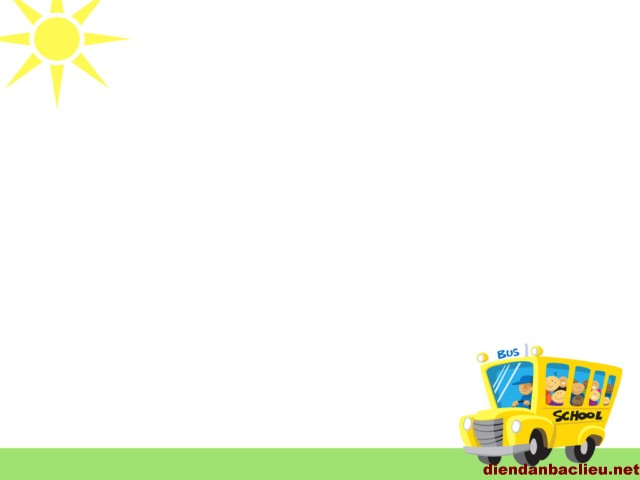 PHÒNG GIÁO DỤC VÀ ĐÀO TẠO LONG BIÊN 
TRƯỜNG TIỂU HỌC ĐOÀN KẾT
Chào mừng quý thầy cô 
về dự giờ lớp 4A3
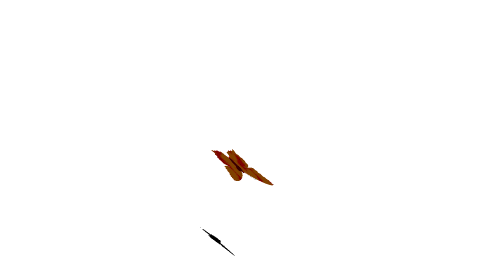 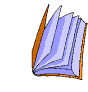 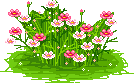 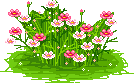 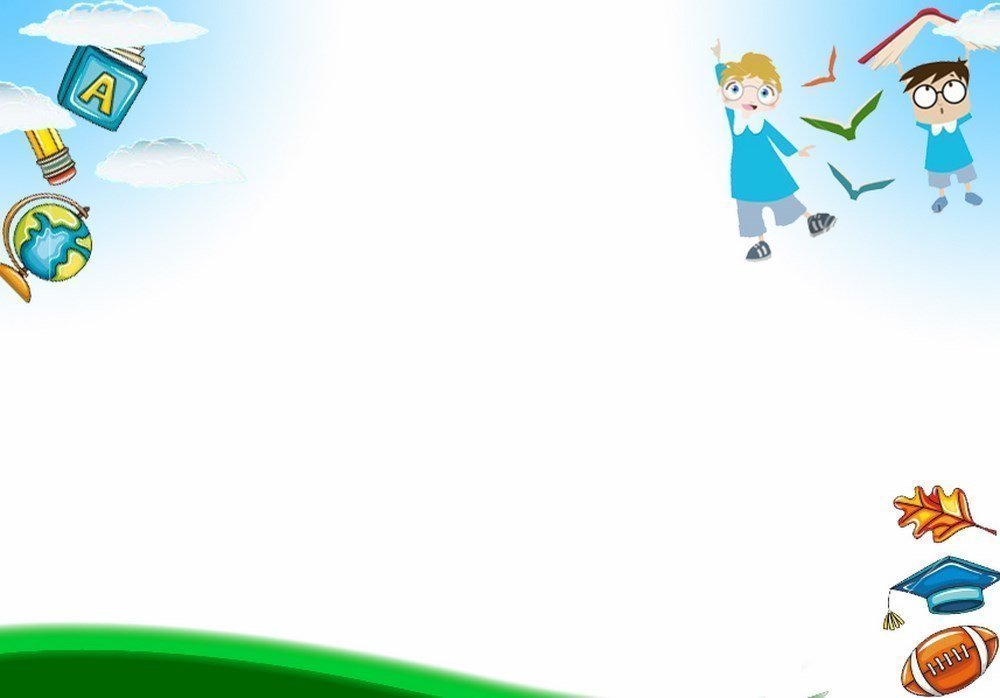 KIỂM TRA BÀI CŨ
Câu 1: Em có nhận xét gì về dân cư ở đồng bằng duyên hải miền Trung?
Câu 2: Kể tên những nghề chính của người dân ở đồng bằng duyên hải miền Trung?
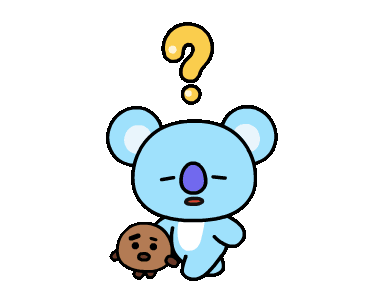 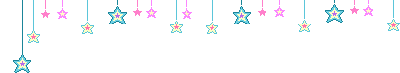 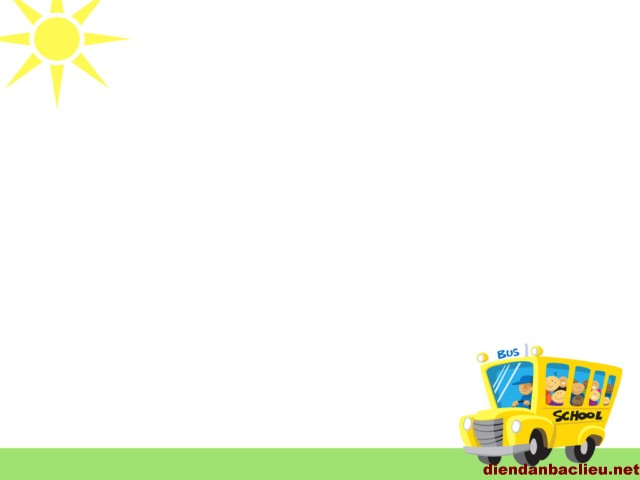 Địa lí
Người dân và hoạt động sản xuất ở 
đồng bằng duyên hải miền Trung (tiếp theo)
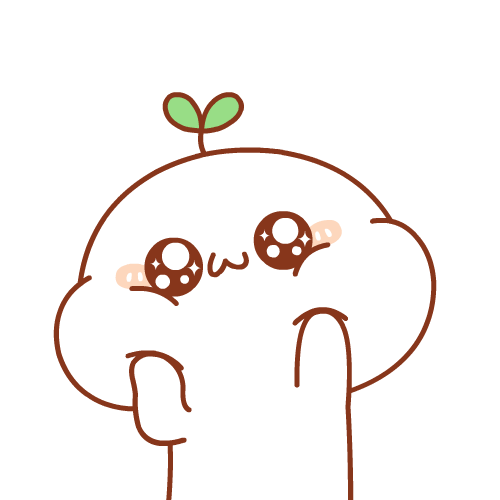 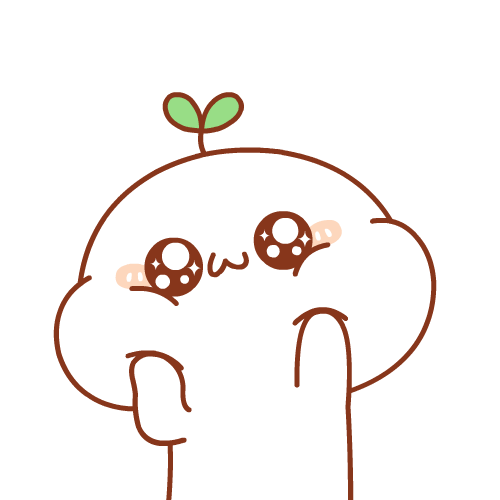 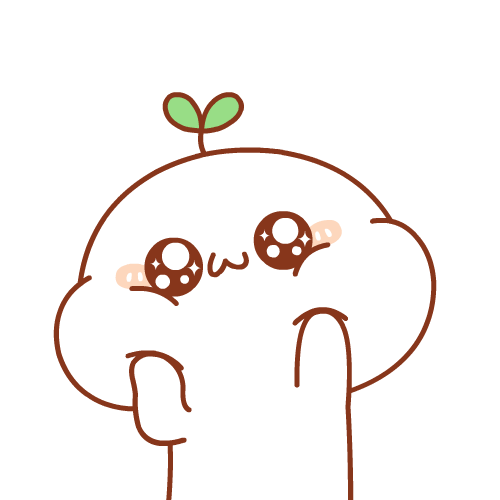 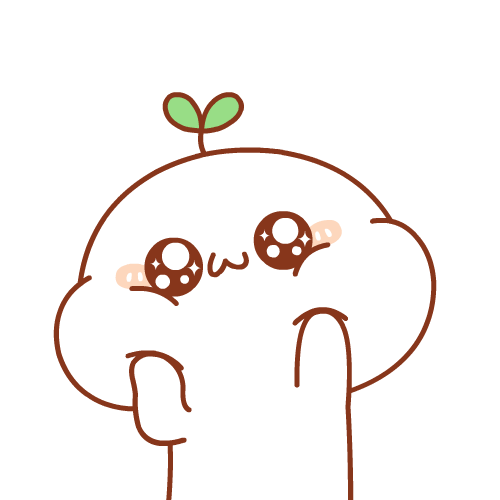 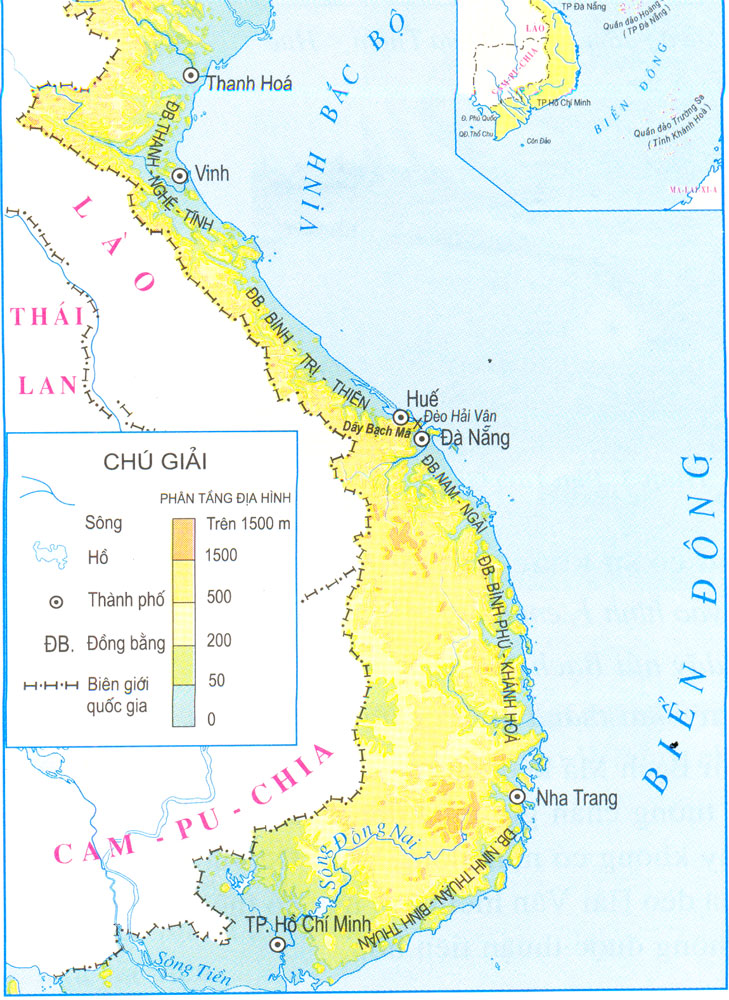 3. Hoạt động du lịch
Hãy chỉ dải đồng bằng duyên hải miền Trung trên lược đồ?
Lược đồ dải đồng bằng duyên hải miền Trung
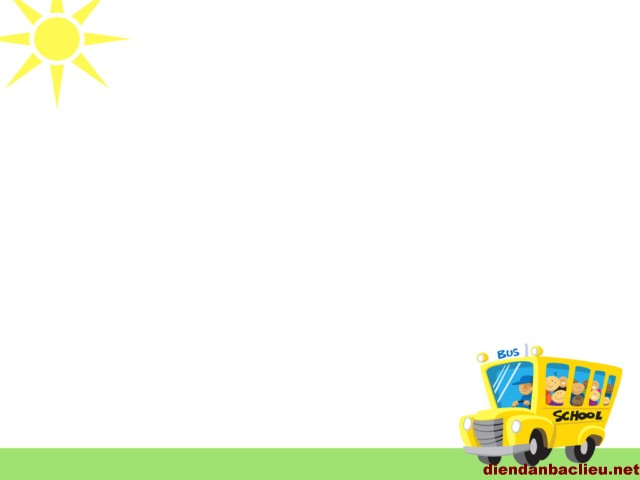 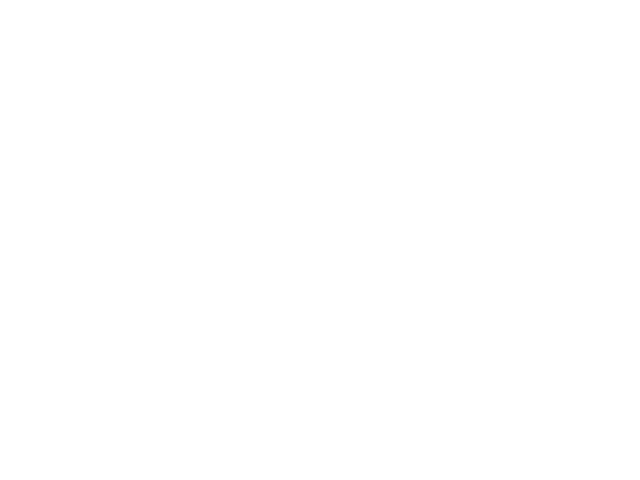 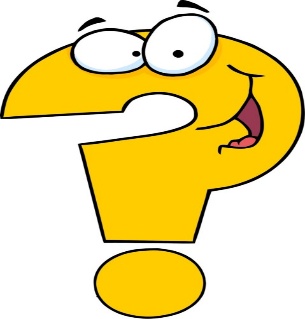 Hãy kể tên những bãi biển nổi tiếng ở đồng bằng duyên hải miền Trung?
Thảo luận nhóm đôi
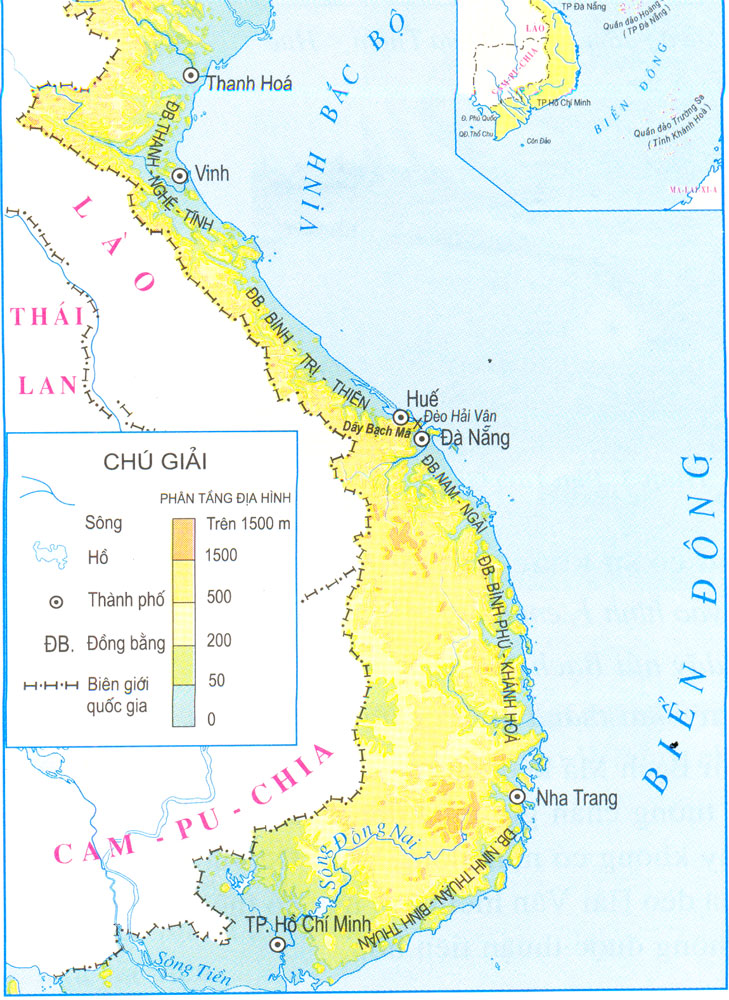 Bãi biển Sầm Sơn (Thanh Hóa)
Những bãi biển nổi tiếng ở dải đồng bằng duyên hải miền Trung
Bãi biển Lăng Cô (Thừa Thiên – Huế)
Bãi biển Mỹ Khê (Đà Nẵng)
Bãi biển Non Nước (Đà Nẵng)
Bãi biển Nha Trang (Khánh Hòa)
Mũi Né (Bình Thuận)
Lược đồ dải đồng bằng duyên hải miền Trung
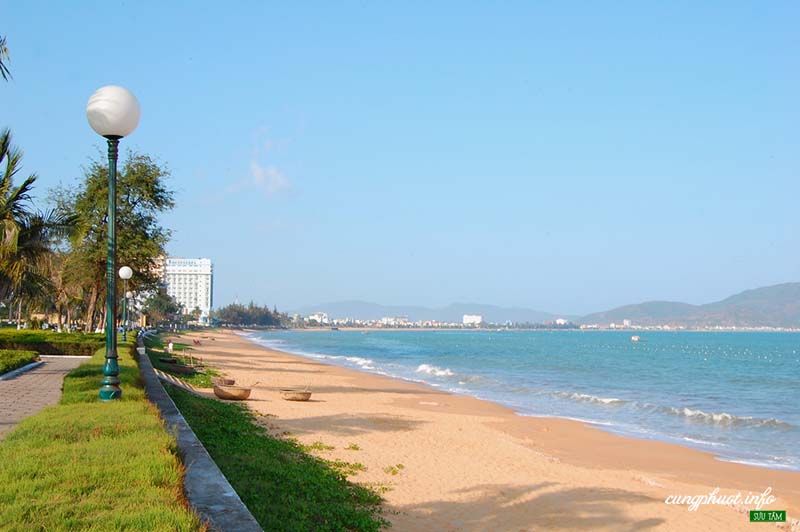 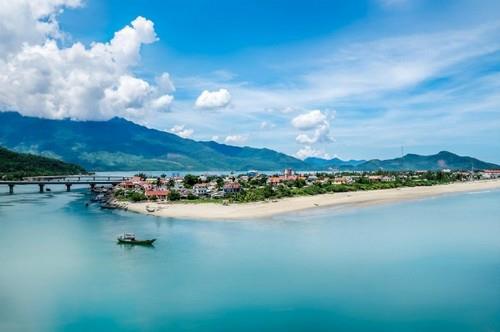 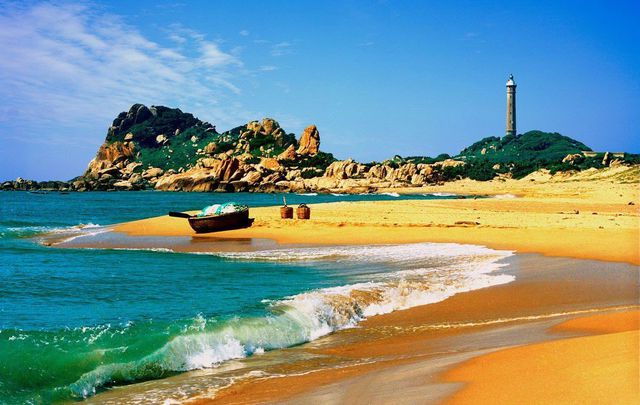 Bãi biển Non Nước (Đà Nẵng)
Bãi biển Sầm Sơn (Thanh Hóa)
Bãi biển Lăng Cô (Thừa Thiên Huế)
Bãi biển Mũi Né (Bình Thuận)
Bãi biển Nha Trang
Bãi biển Quy Nhơn (Bình Định)
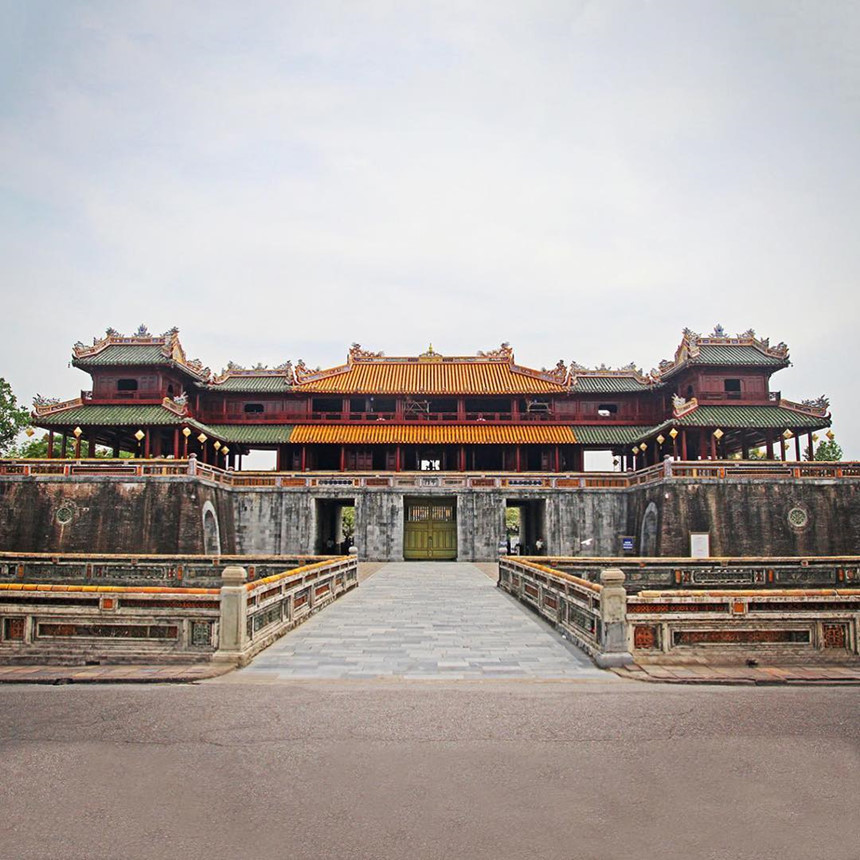 Cố đô Huế (Thừa Thiên – Huế)
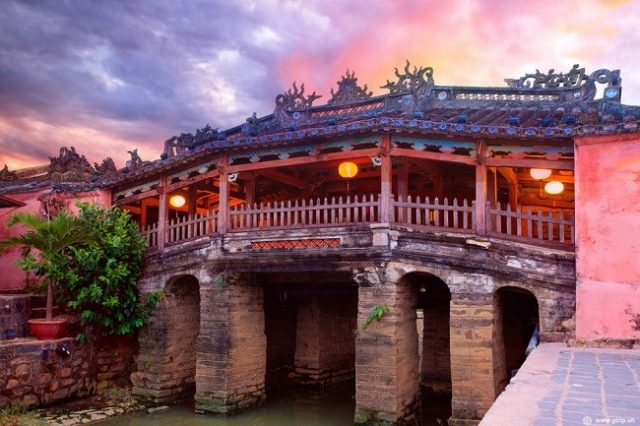 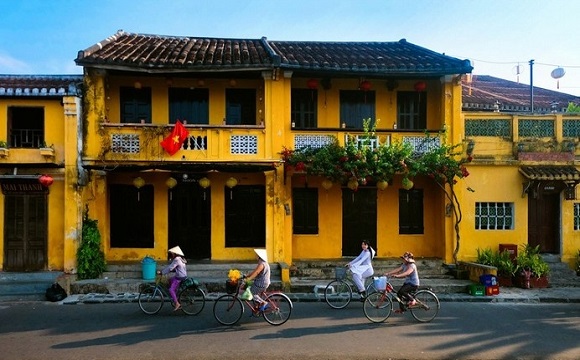 Phố cổ Hội An (Quảng Nam)
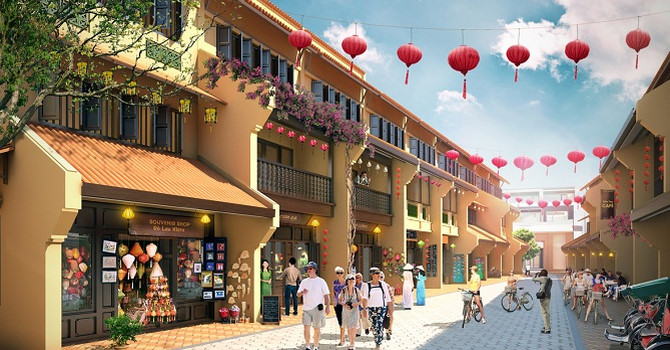 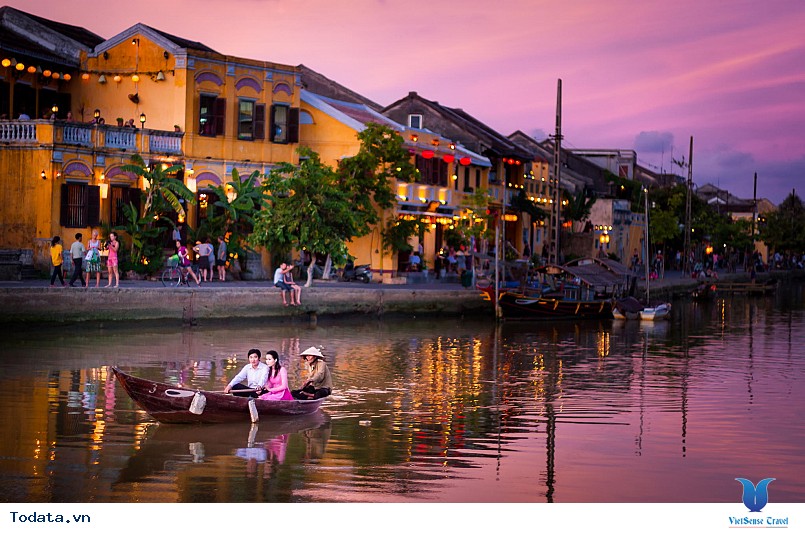 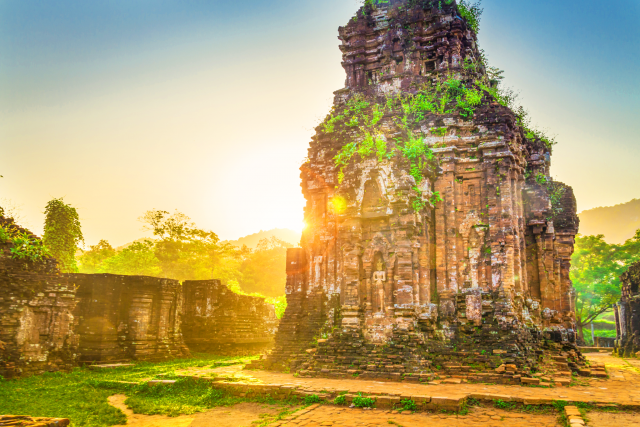 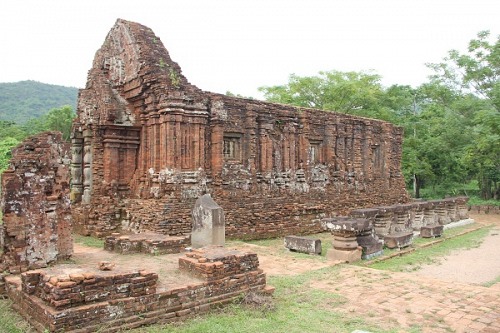 Khu di tích Mỹ Sơn (Quảng Nam)
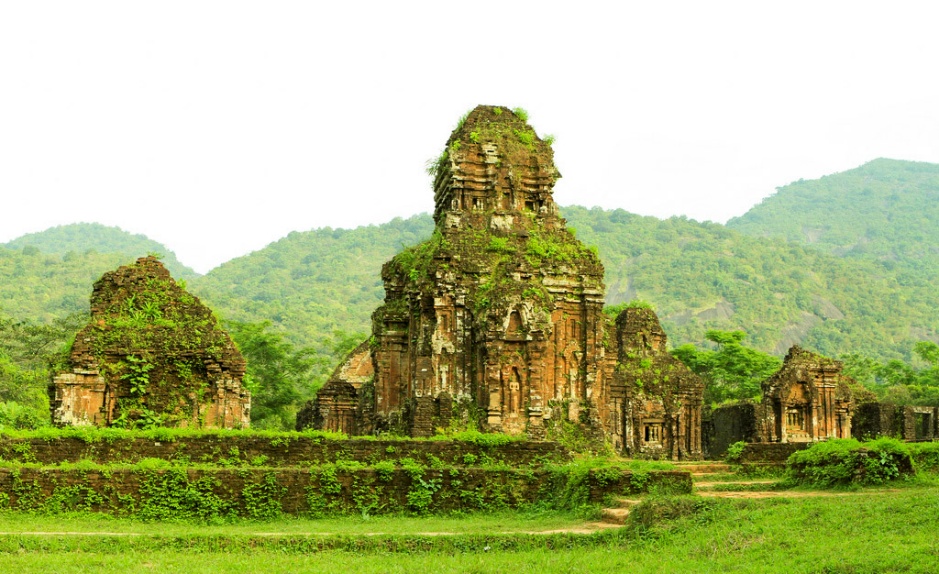 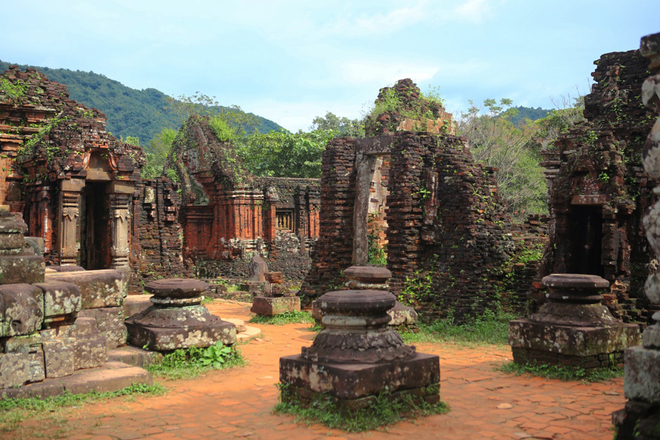 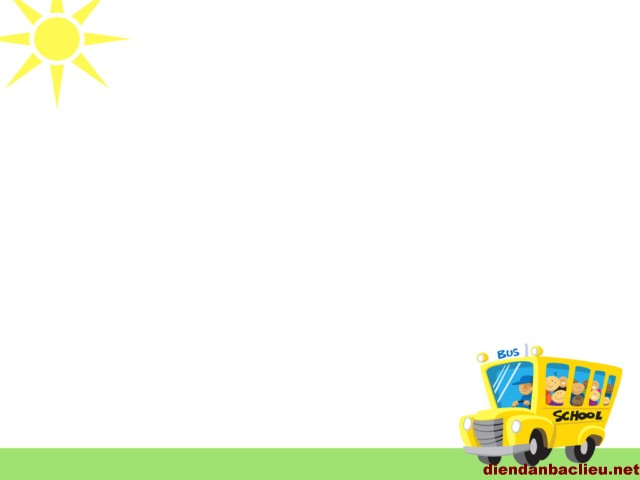 3. Hoạt động du lịch
Đồng bằng duyên hải miền Trung nằm ở vị trí sát biển, có nhiều bãi biển đẹp, bằng phẳng, cộng thêm đó là nhiều di sản văn hóa nên hoạt động du lịch phát triển, kéo theo các điểm du lịch, khách sạn,... ngày càng nhiều, thu hút lao động địa phương.
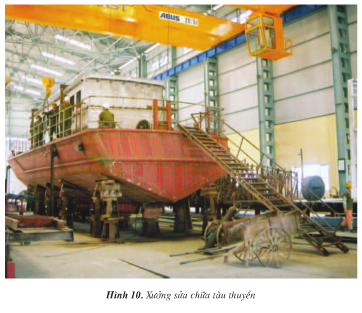 4. Phát triển công nghiệp
Xưởng sửa chữa tàu thuyền
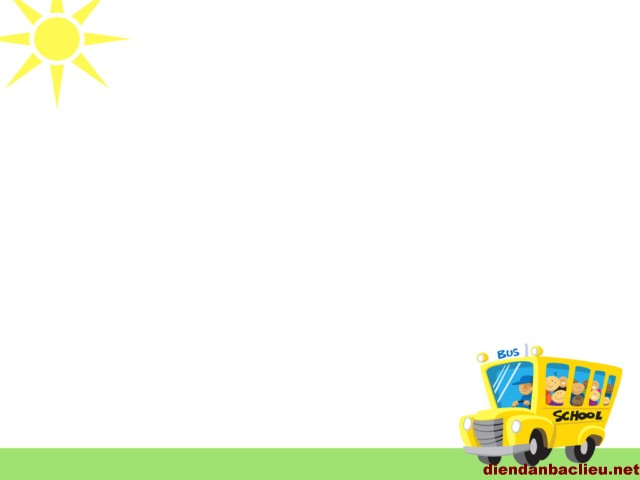 4. Phát triển công nghiêp
THẢO LUẬN NHÓM 4
Vì sao có thể xây dựng nhà máy đóng mới, sửa chữa tàu thuyền ở duyên hải miền Trung?
Vì sao có thể xây dựng nhà máy đường ở duyên hải miền Trung?
Quy trình sản xuất đường mía
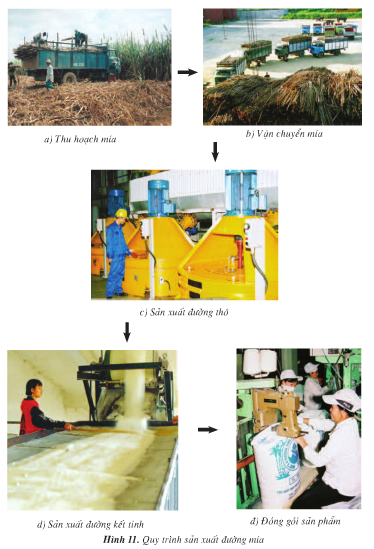 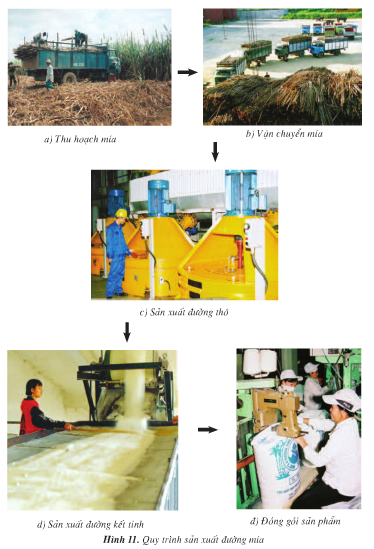 b) Vận chuyển mía
a) Thu hoạch mía
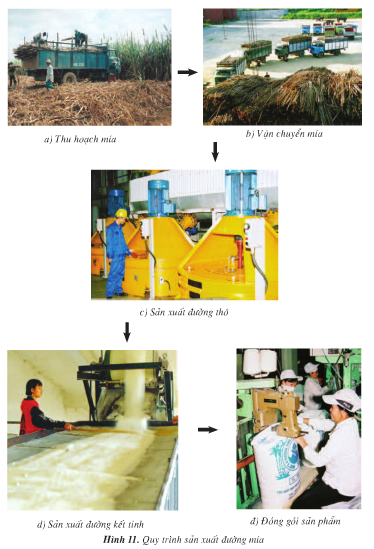 c) Sản xuất đường thô
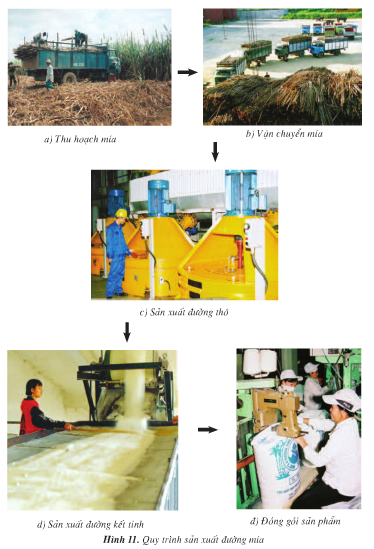 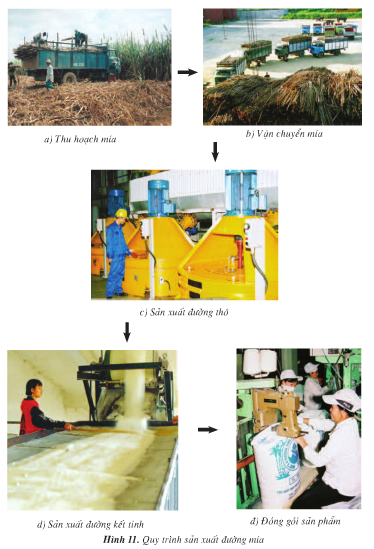 đ) Đóng gói sản phẩm
d) Sản xuất đường kết tinh
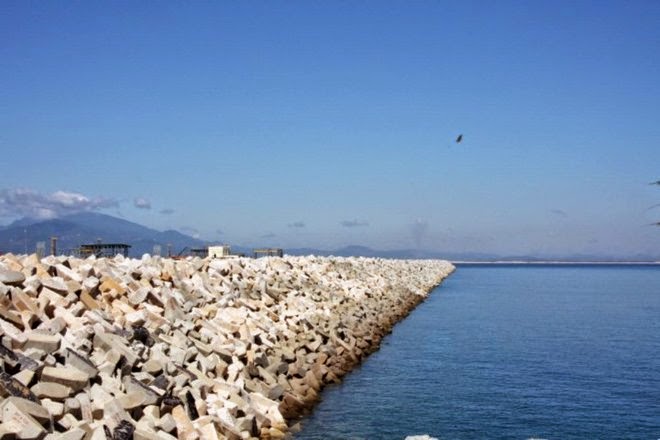 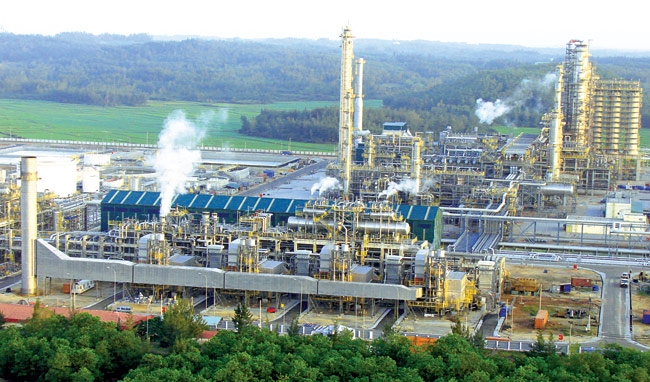 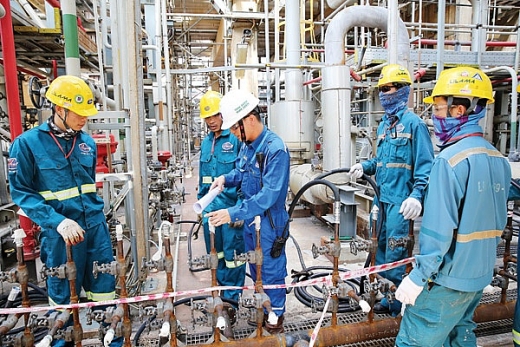 Đê chắn sóng ở khu cảng Dung Quất
Khu công nghiệp Dung Quất
Nhà máy lọc dầu Dung Quất
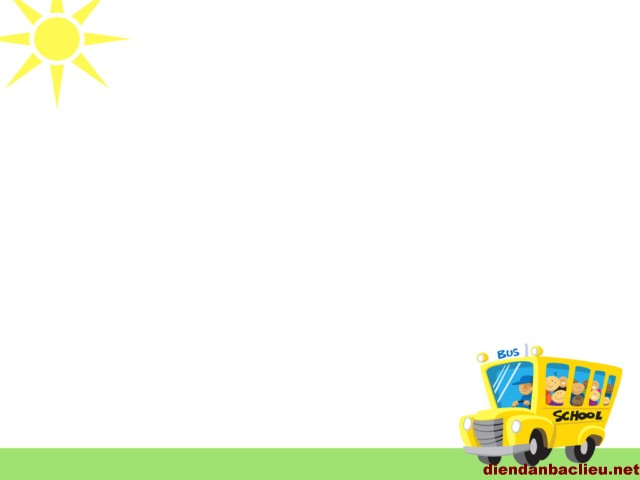 4. Phát triển công nghiệp
Đồng bằng duyên hải miền Trung nằm ở vị trí sát biển nên thuận lợi để phát triển các ngành công nghiệp đóng tàu, sửa chữa tàu thuyền, công nghiệp lọc dầu. Cộng với khí hậu tương đối nóng thuận lợi cho việc trồng mía để phát triển nhà máy đường.
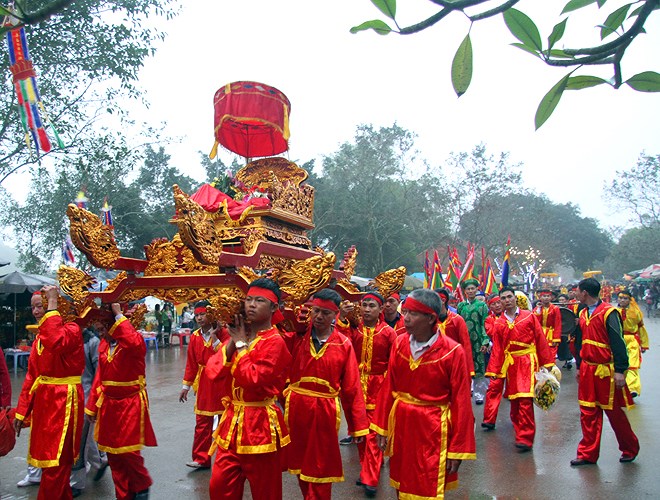 Tháp Bà Ponagar (Nha Trang)
Lễ hội rước cá Ông
Lễ hội Ka-tê
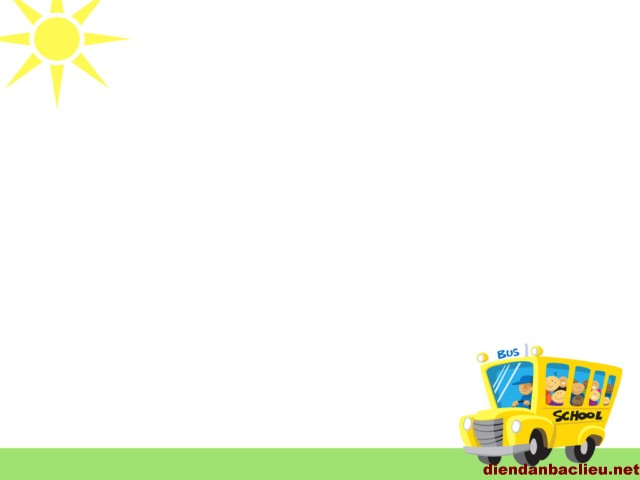 5. Lễ hội
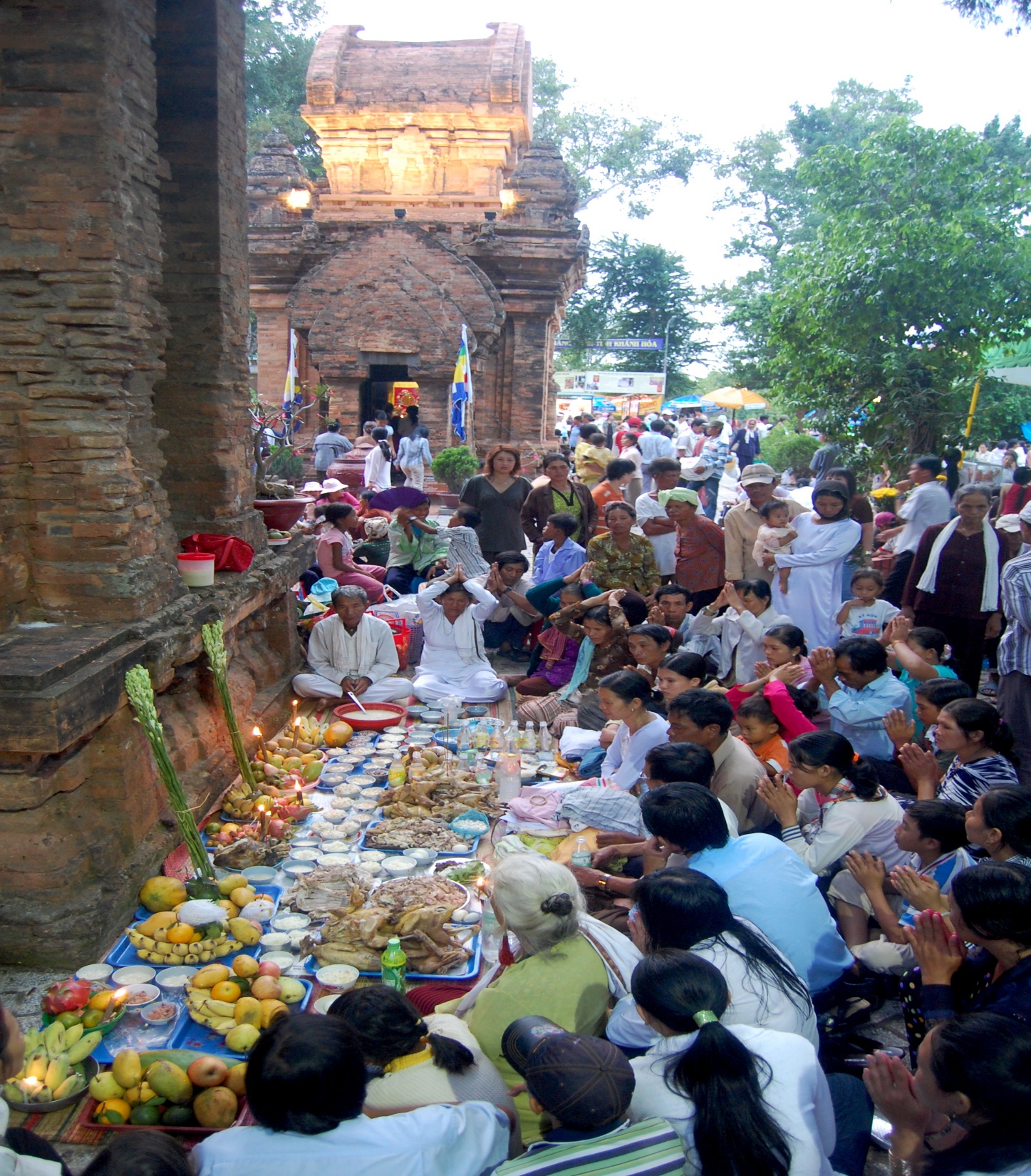 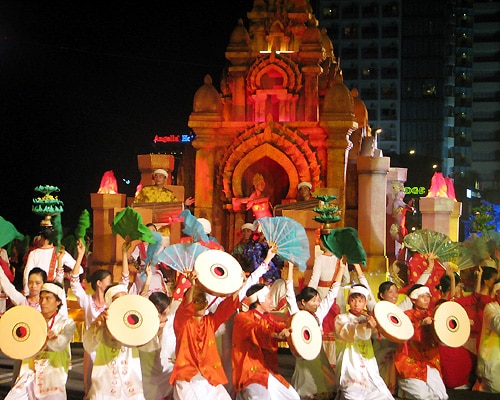 Hoạt động lễ ở lễ hội Tháp Bà
Hoạt động hội ở lễ hội Tháp Bà
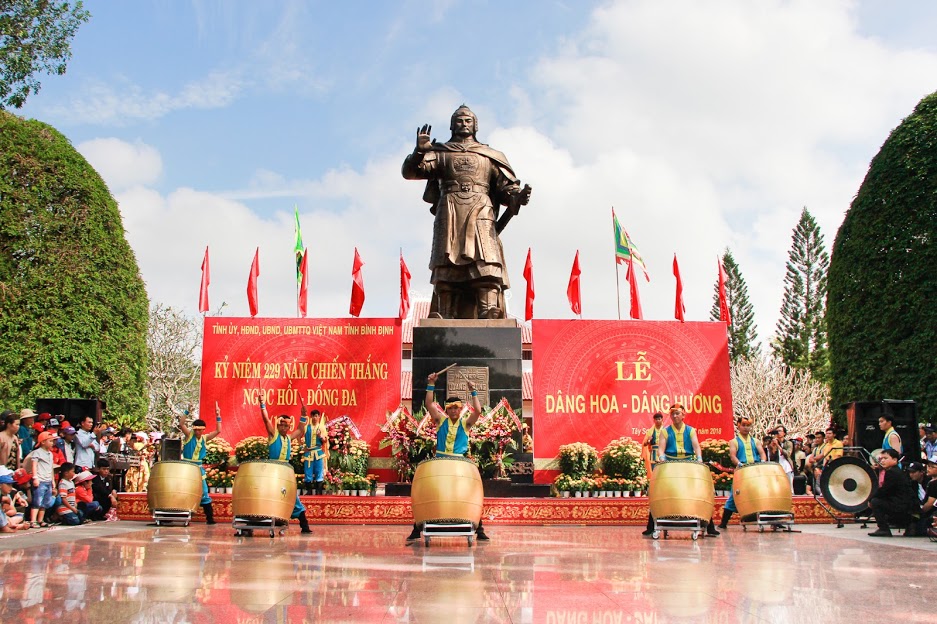 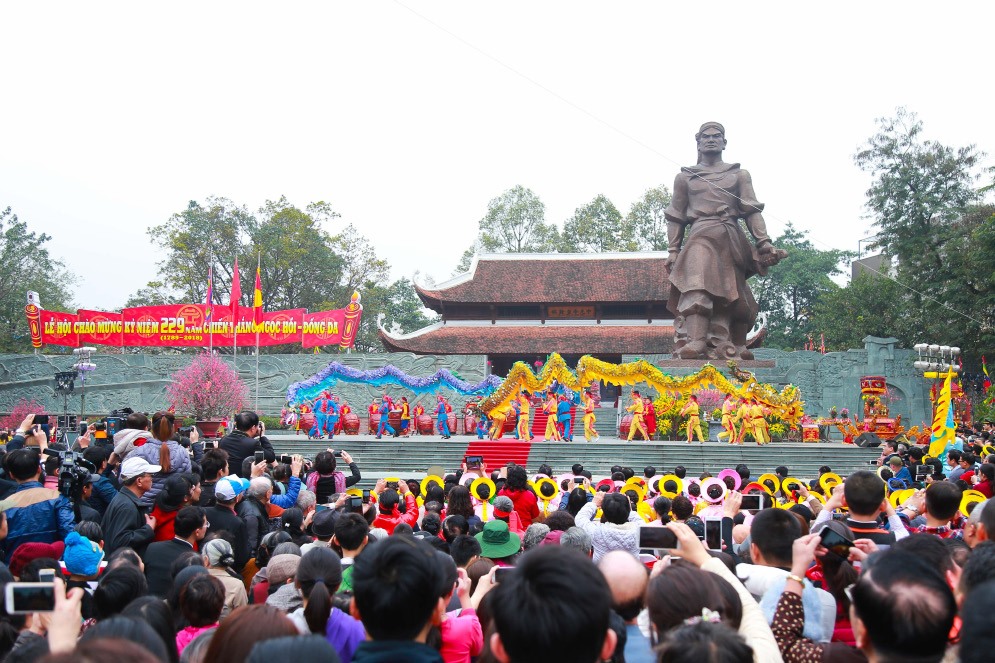 Lễ hội Đống Đa – Tây Sơn
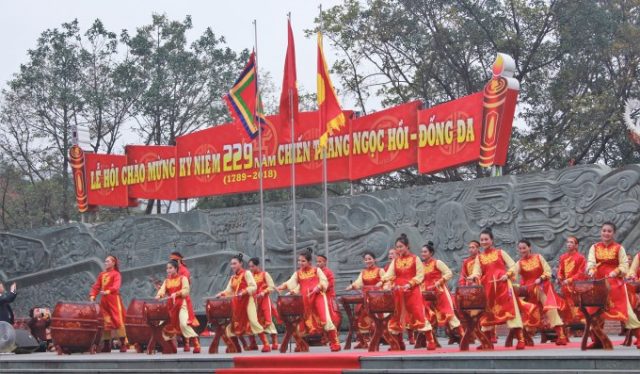 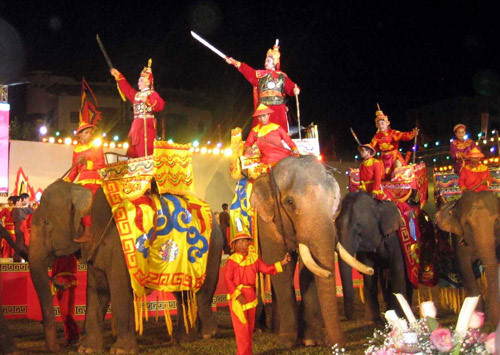 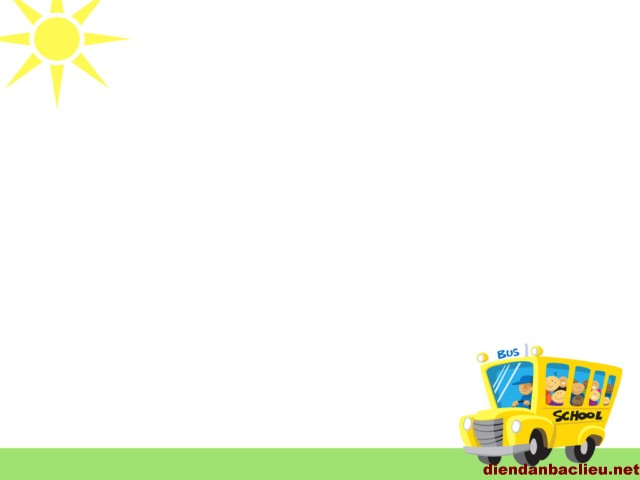 5. Lễ hội
Người dân ở đồng bằng duyên hải miền Trung thường tổ chức nhiều lễ hội như: lễ hội rước cá Ông, lễ hội Ka-tê, lễ hội Tháp Bà,...Mỗi lễ hội gồm phần lễ và phần hội.
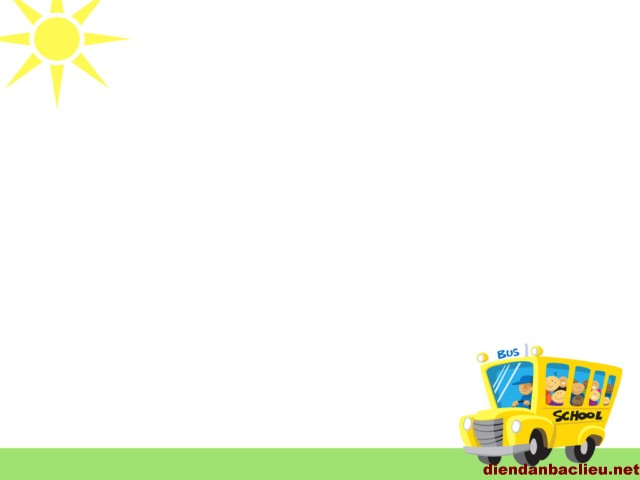 Ghi nhớ
Người dân ở đồng bằng duyên hải miền Trung ngày càng có thêm nhiều hoạt động kinh tế mới: phục vụ du lịch, làm việc trong các nhà máy đóng tàu, nhà máy đường,...
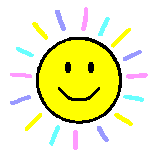 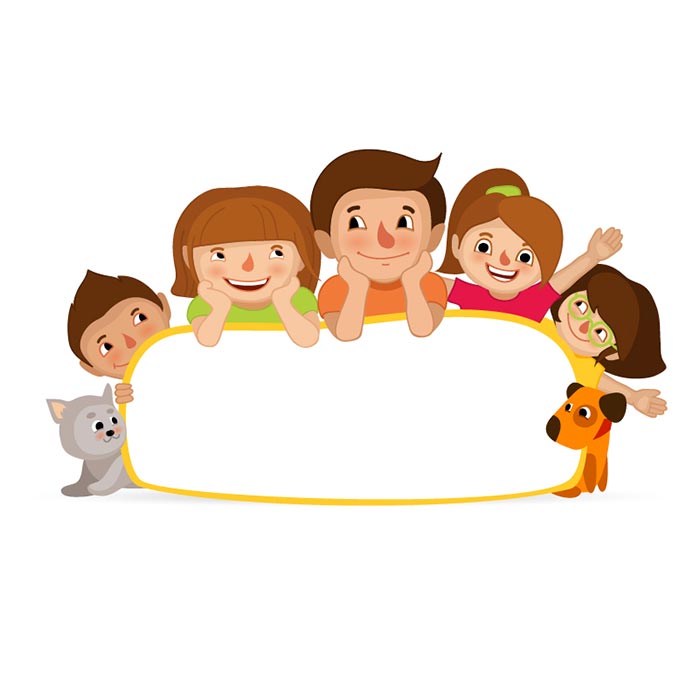 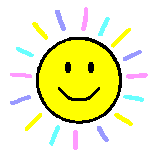 Trò chơi
Hộp bí mật
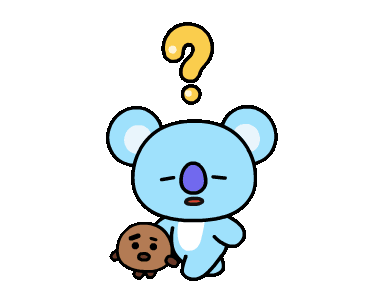 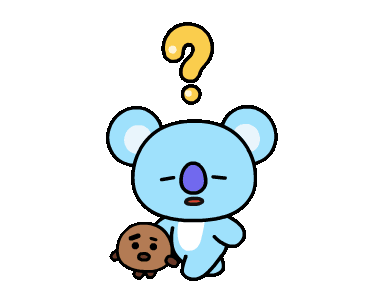 Câu hỏi
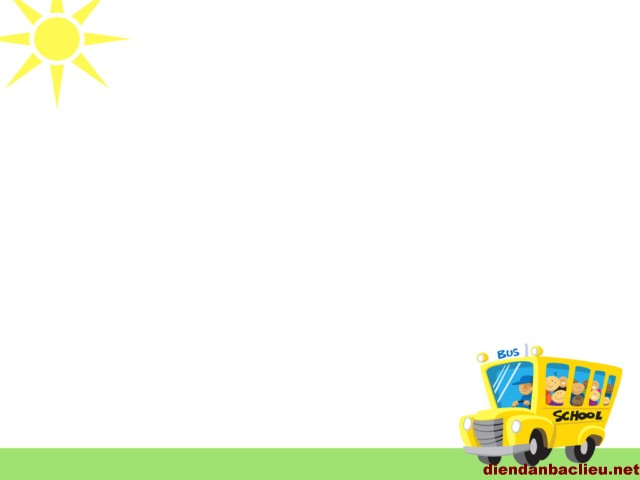 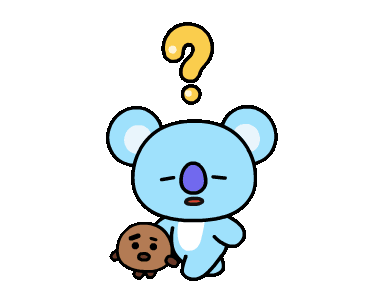 BÍ MẬT TRONG HỘP
2
3
4
1
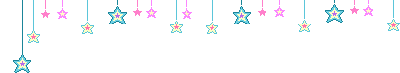 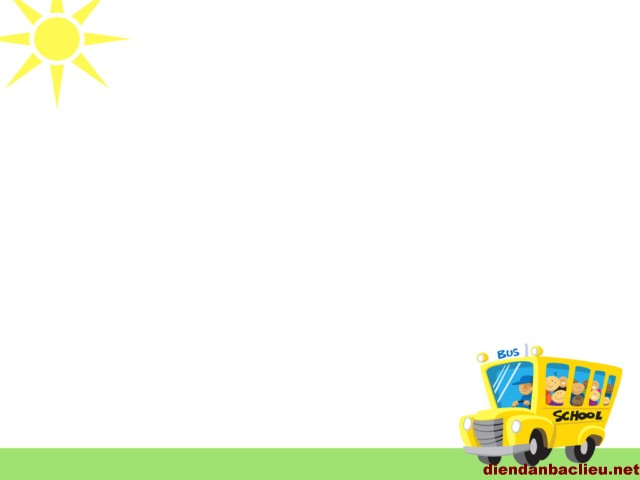 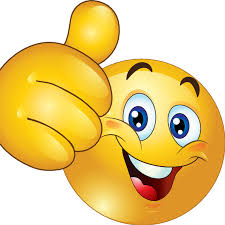 Câu 1: Điều kiện để duyên hải miền Trung phát triển du lịch là?
Có nhiều bãi biển đẹp.
Có nhiều di sản văn hóa nổi tiếng.
Tất cả các ý trên.
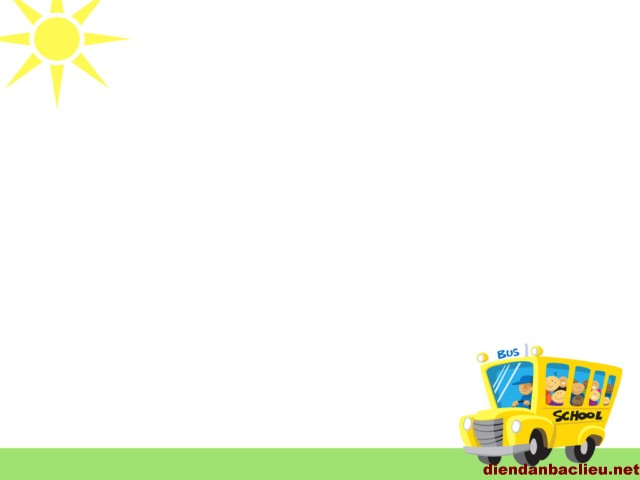 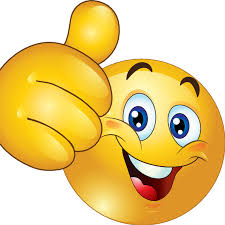 Câu 2: Phát triển công nghiệp ở duyên hải miền Trung đã giúp cho người dân:
Có thêm việc làm.
Tăng thêm thu nhập.
Có thêm việc làm, tăng thêm thu nhập.
Nâng cao đời sống.
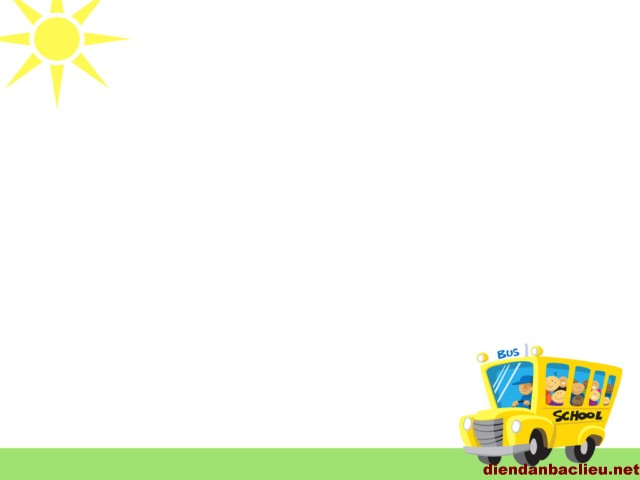 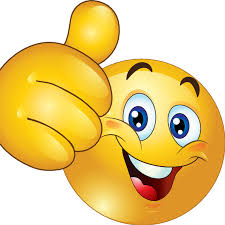 Câu 3: Nhà máy lọc dầu Dung Quất thuộc tỉnh nào?
Quãng Nam.
Quãng Ngãi.
Khánh Hòa.
Bình Thuận.
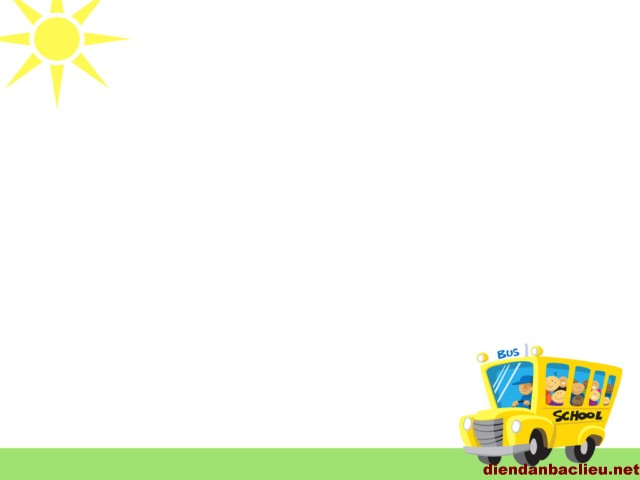 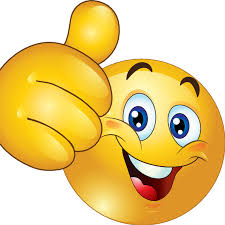 Câu 4: Các lễ hội nổi tiếng ở duyên hải miền Trung?
Lễ hội cá Ông.
Lễ hội Tháp Bà.
Lễ hội Ka - tê.
Lễ hội Tháp Bà , lễ hội cá Ông, lễ hội Ka – tê mừng năm mới của người Chăm.
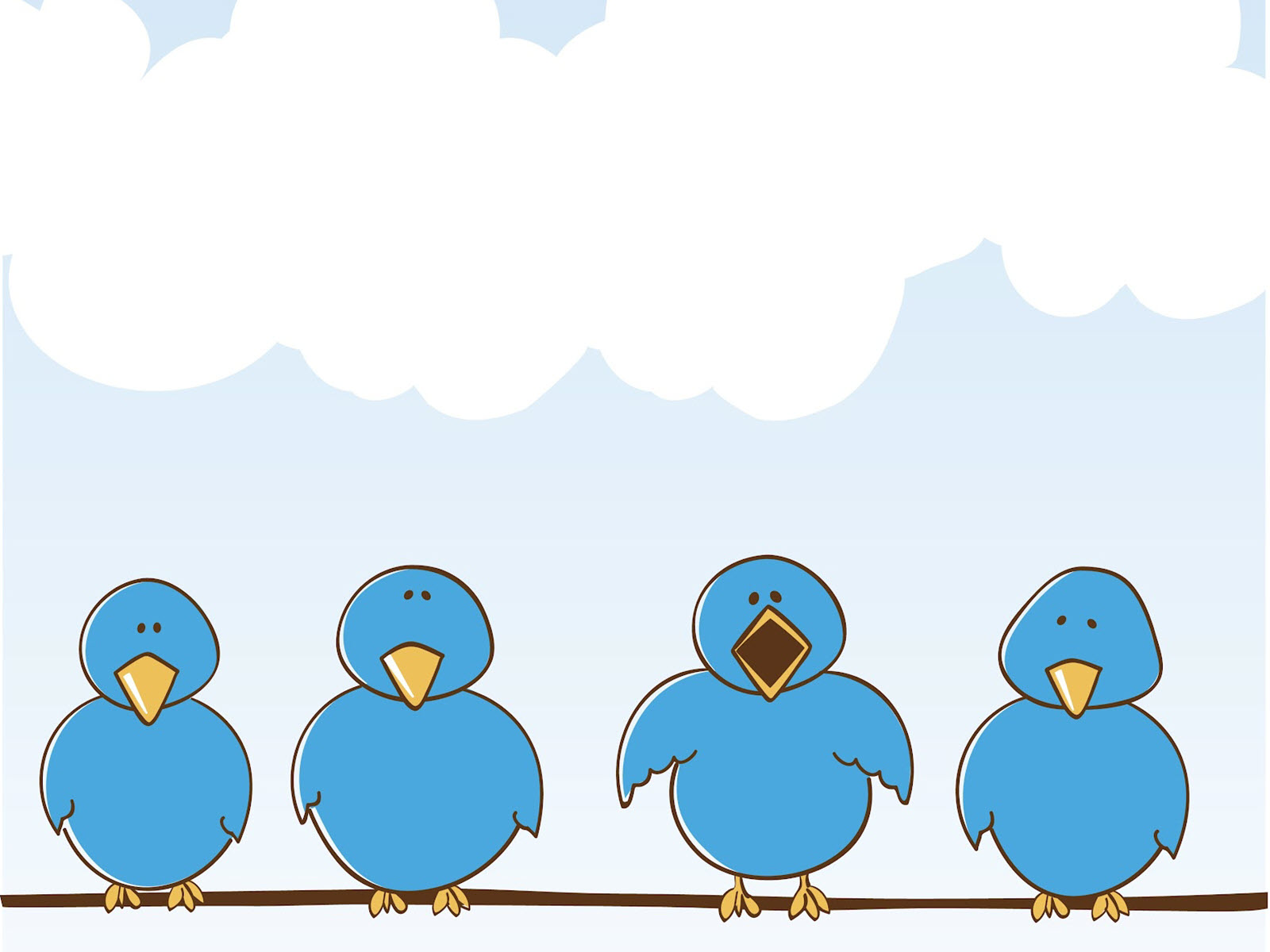 KÍNH CHÚC QUÝ THẦY, CÔ SỨC KHỎE
CHÚC CÁC EM CHĂM NGOAN, HỌC TỐT
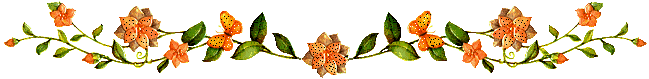